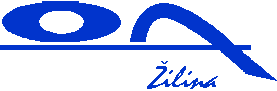 hospodárska geografia
Žiaci získajú základné vedomosti o:
všetkých svetadieloch - Ázii, Austrálie a Oceánie, Afrike, Amerike a Európe
geografických charakteristikách svetadielov z hľadiska prírodných pomerov a hospodárskej charakteristiky
medzinárodných a európskych integráciách a postavení Slovenska vo vzťahu k týmto spoločenstvám
Využitie didaktických pomôcok
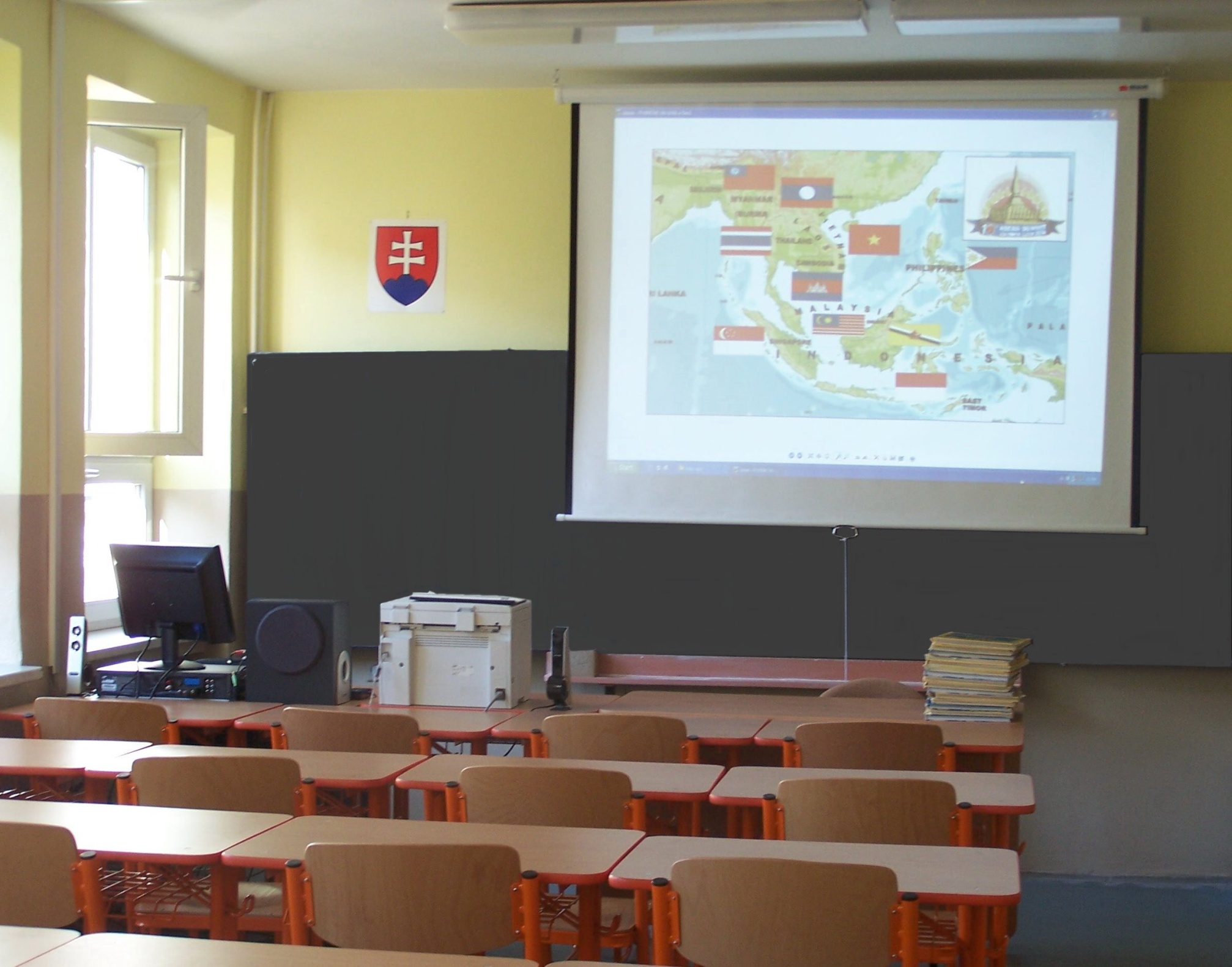 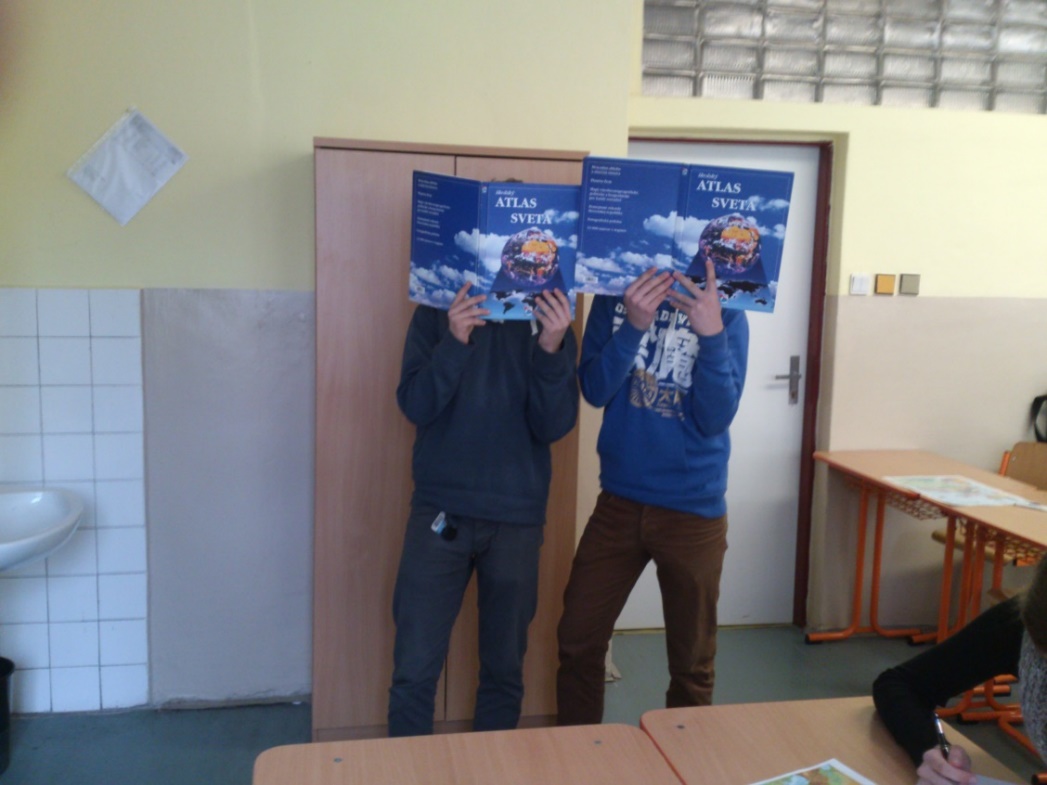 mapy
atlasy
prezentácie
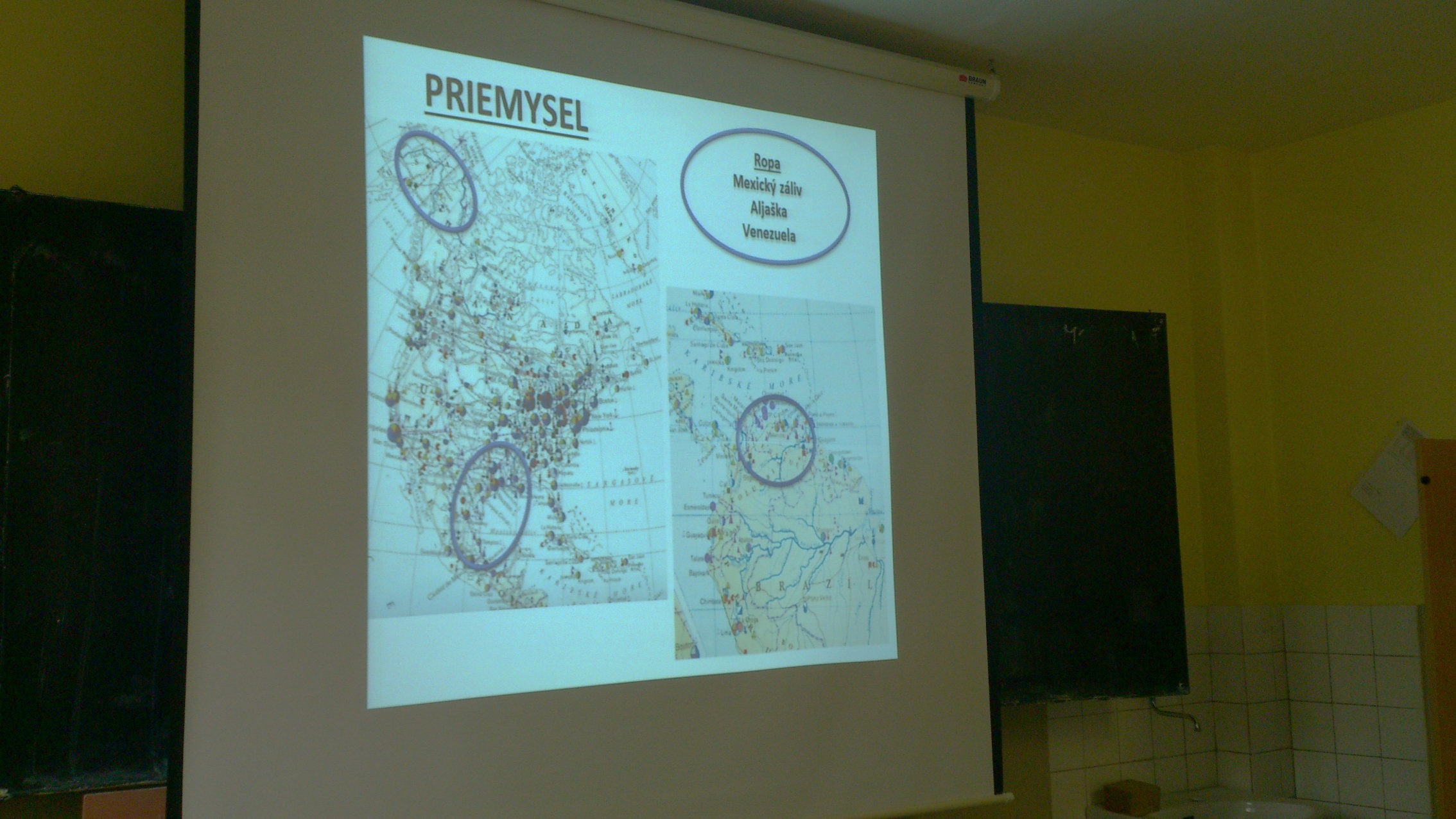 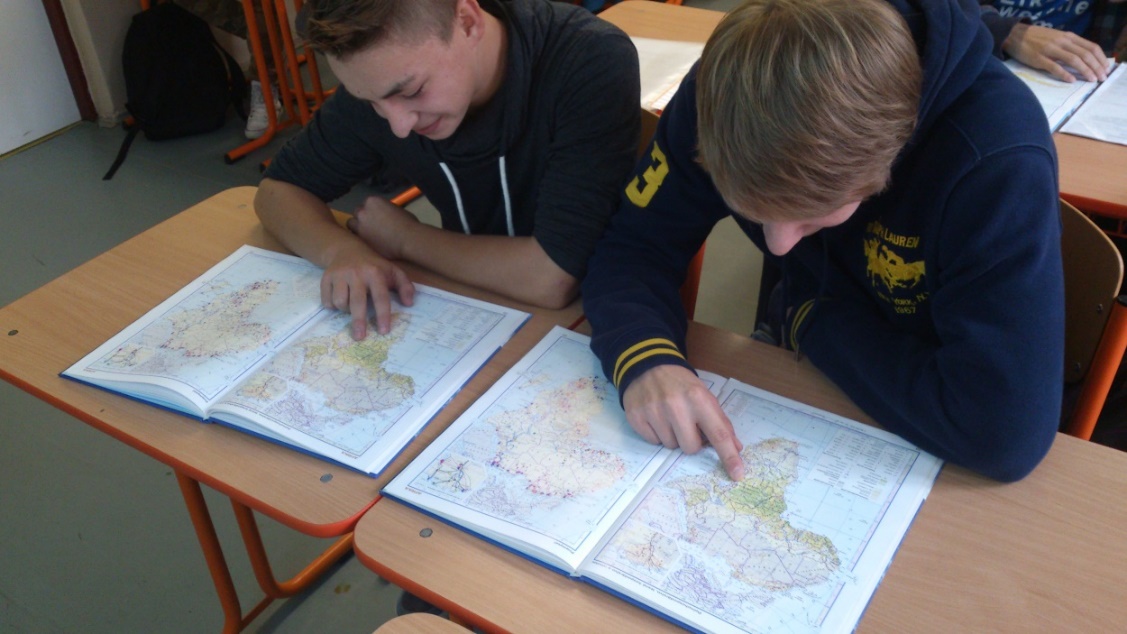 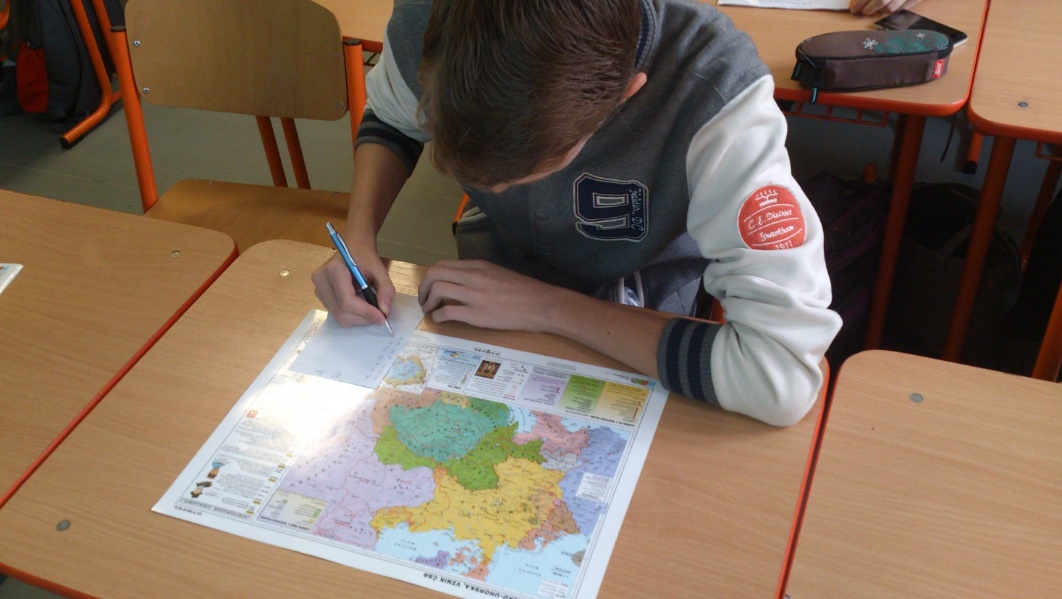 Projektové práce žiakov
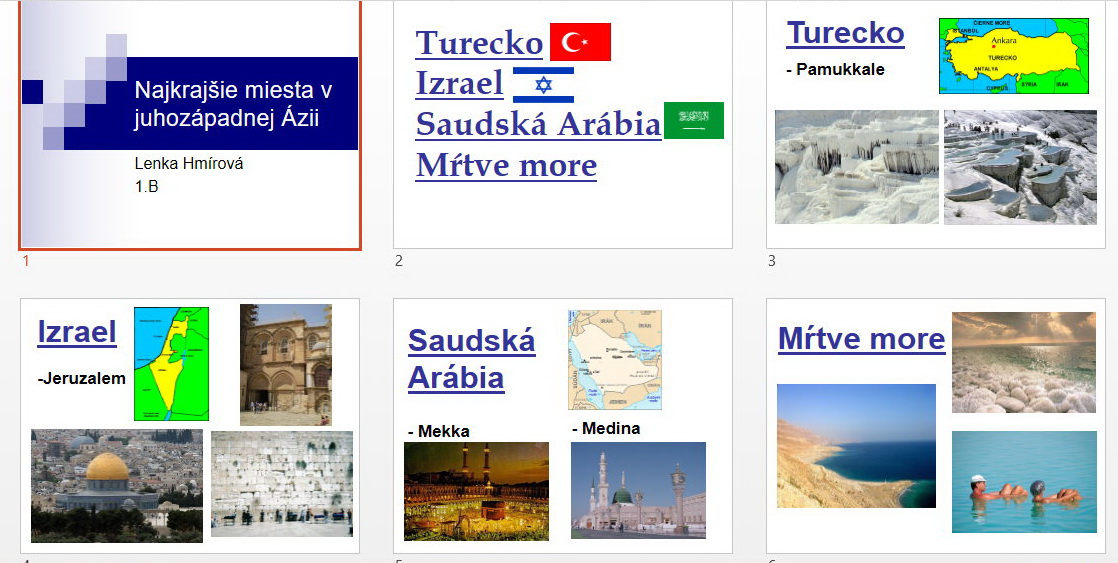 Projektové práce žiakov
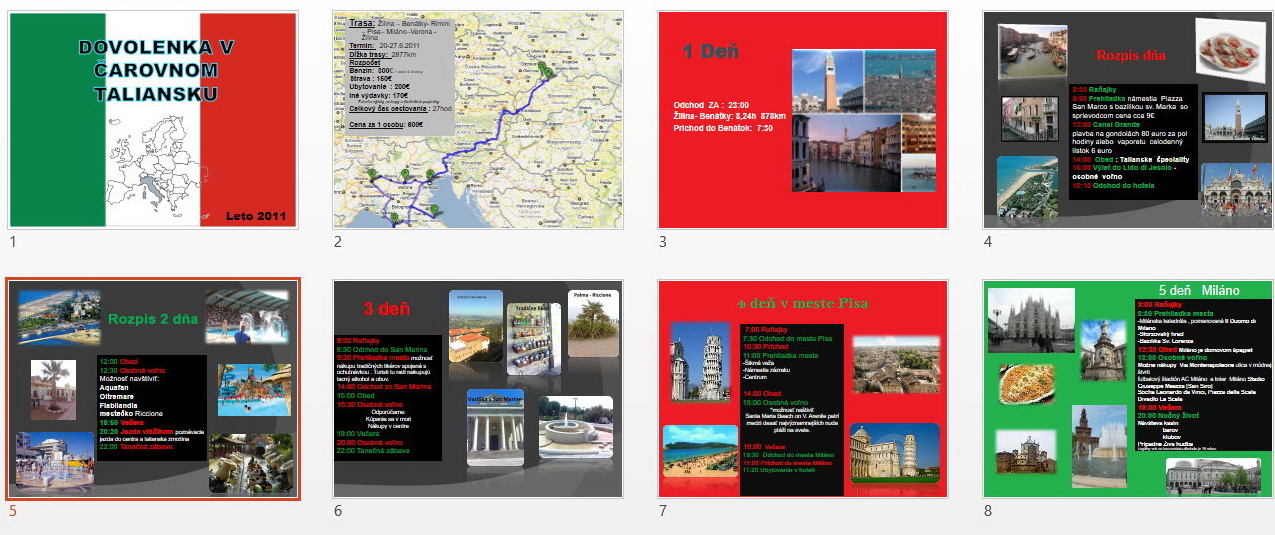 prepojenie predmetov hospodárska geografia – 
- dejepis – aplikovaná informatika
realizácia učebne pre výučbu predmetov hospodárska geografia a dejepis
prostredníctvom projektu „moderná škola“
a sponzorom školy:
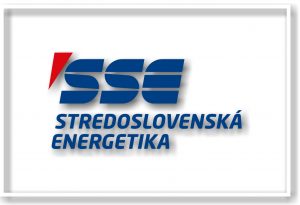 Stredoslovenská energetika
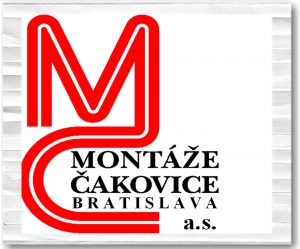 Montáže Čakovice
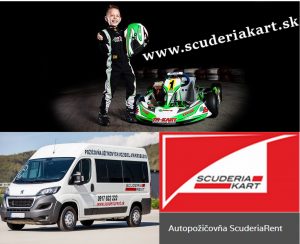 Scuderia Kart
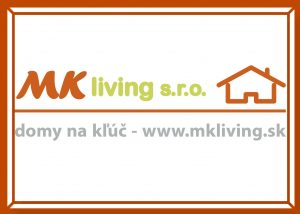 MK living s.r.o.
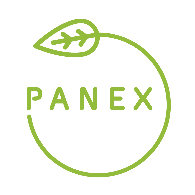 PANEX – zdravý eshop